جامعة البصرة/كلية التربية للبنات
قسم العلوم التربوية و النفسية
الفصل الثاني
مرحلة ثانية
المحاضرة الثالثةمايكروسوفت اكسل 2010
Microsoft Excel 2010
الاستاذ غدير رعد
مايكروسوفت اكسل 2010
تبويب صفحة رئيسية
Home
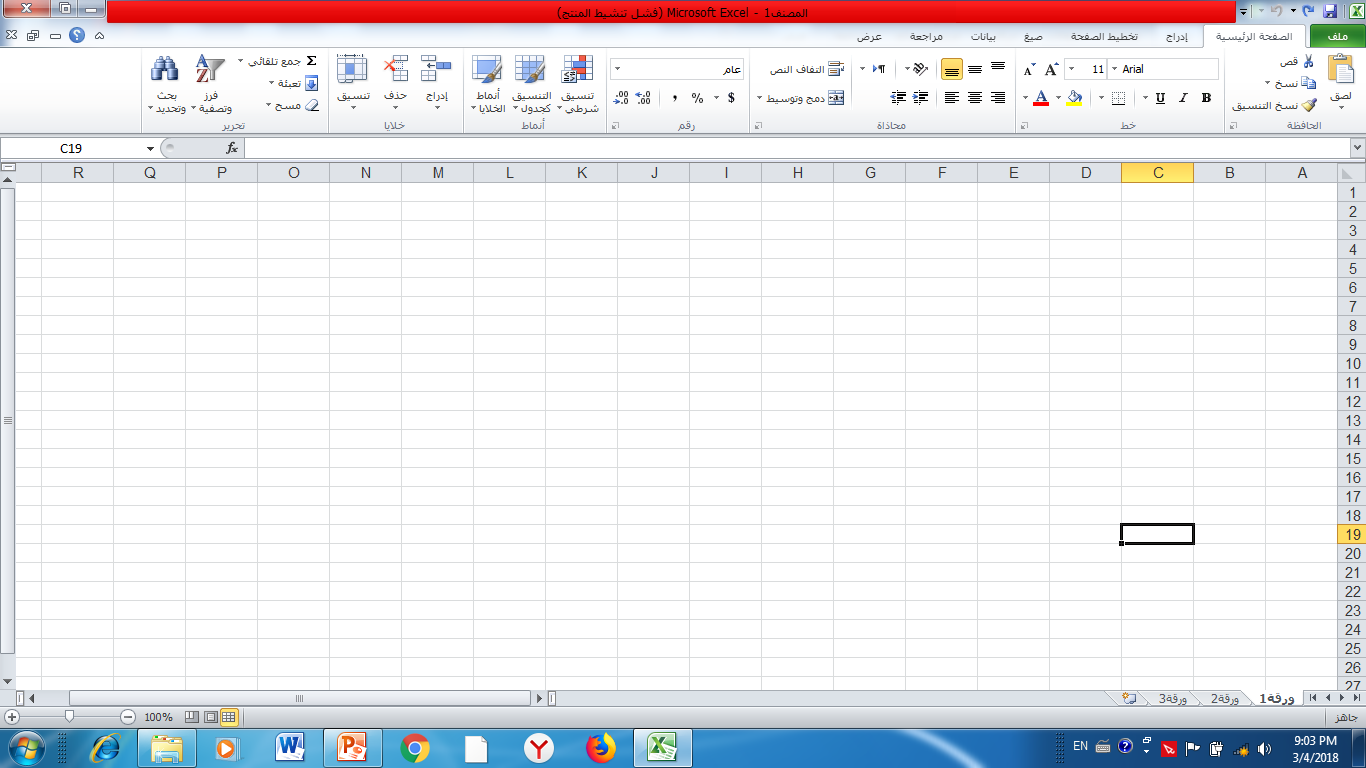 تحرير
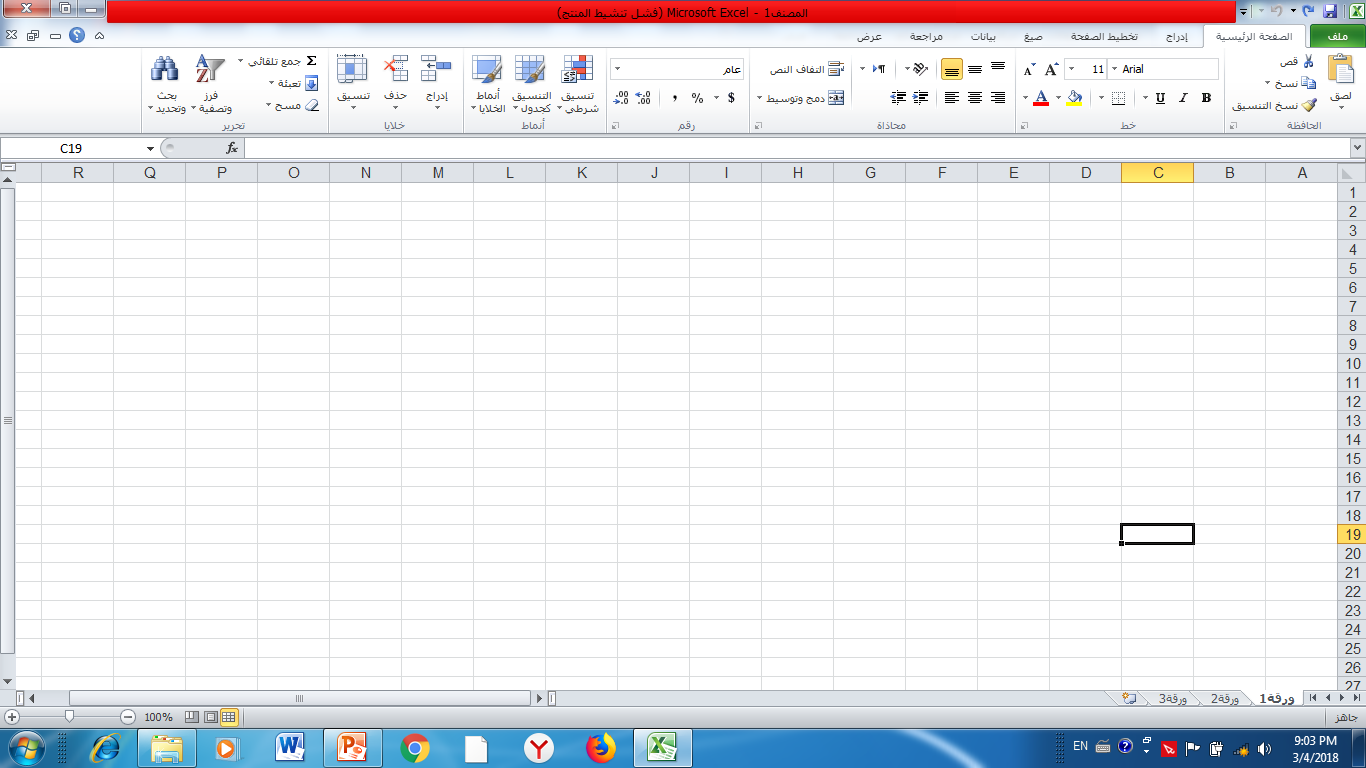 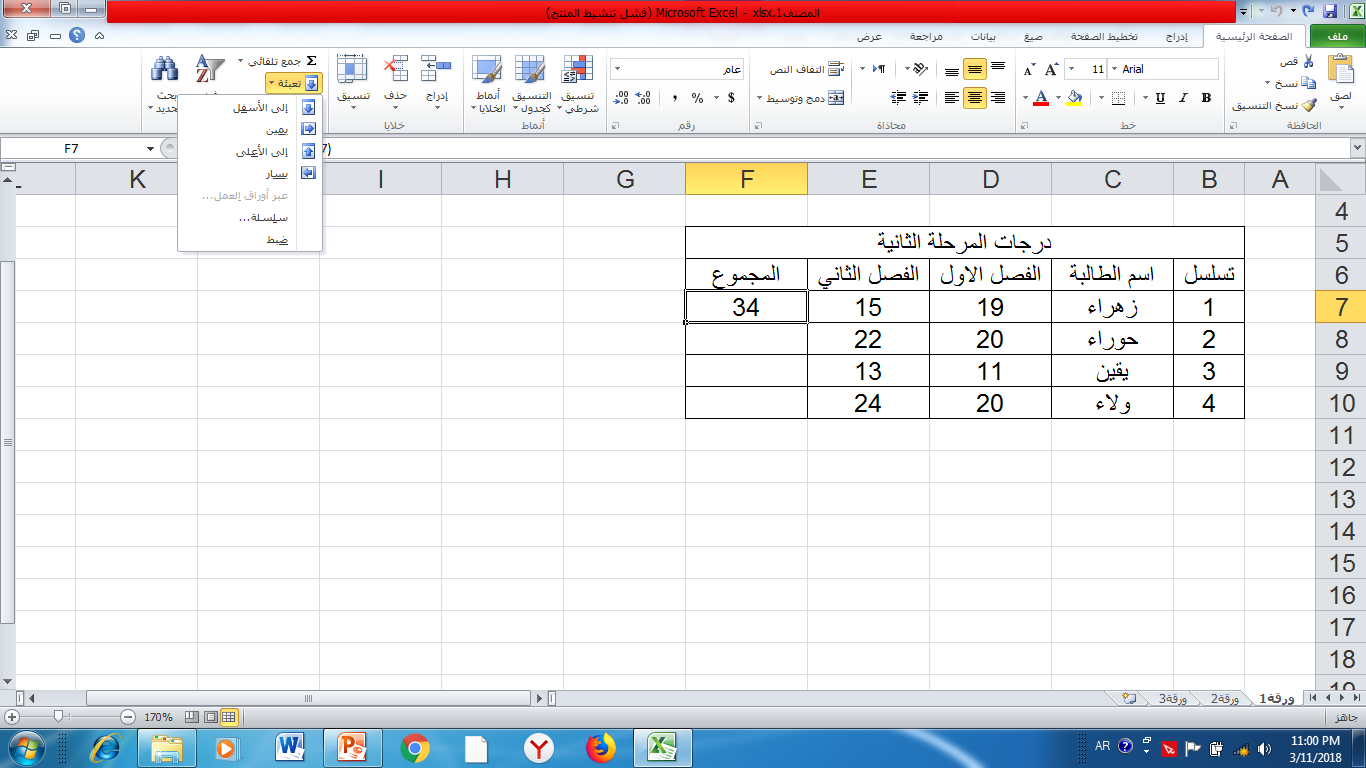 تعبئة
مثال عملي
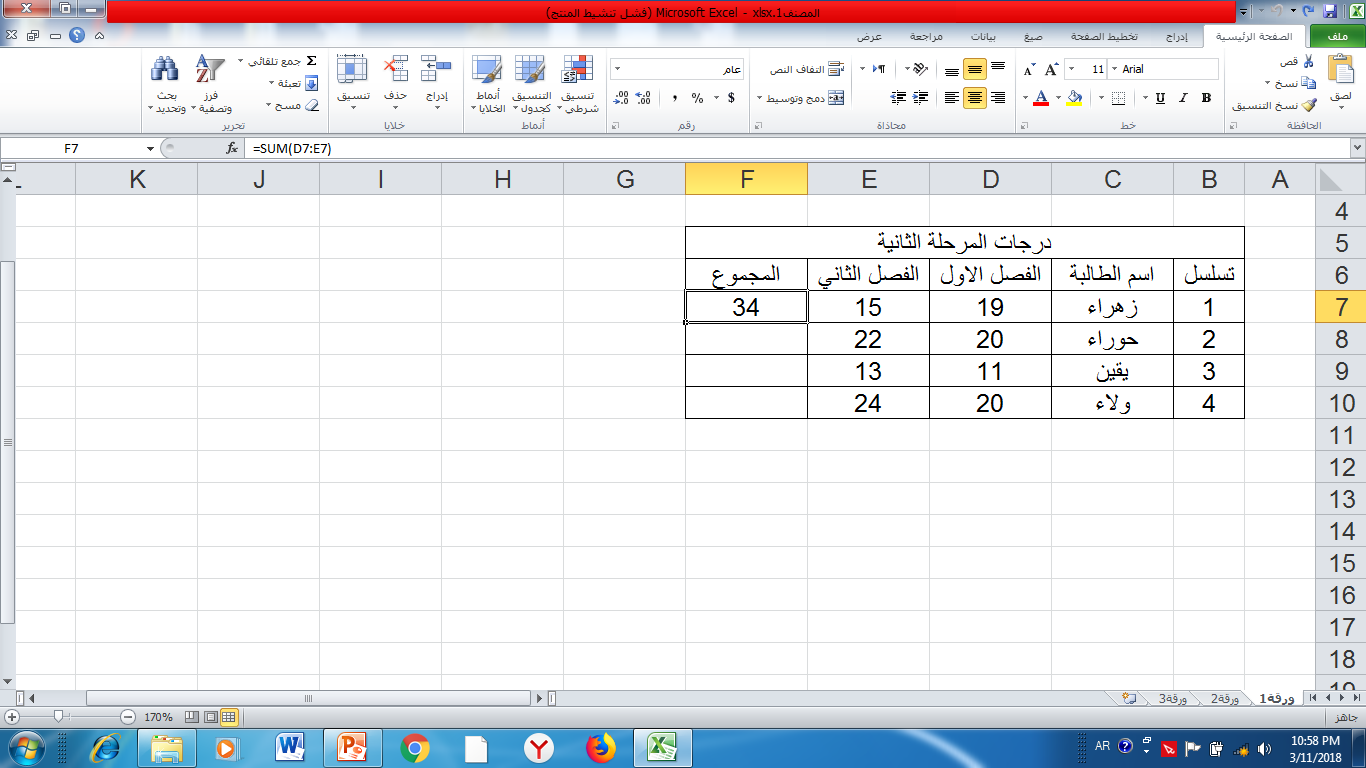 يتم التأشير على الخلية (F7) و سحبها من المربع الاسود في اسفل الزاوية اليسرى (عندما يصبح مؤشر الماوس بشكل +)
يتم تعميم معادلة الخلية(F7) على باقي الخلايا (F8,F9,F10)
مثال عملي
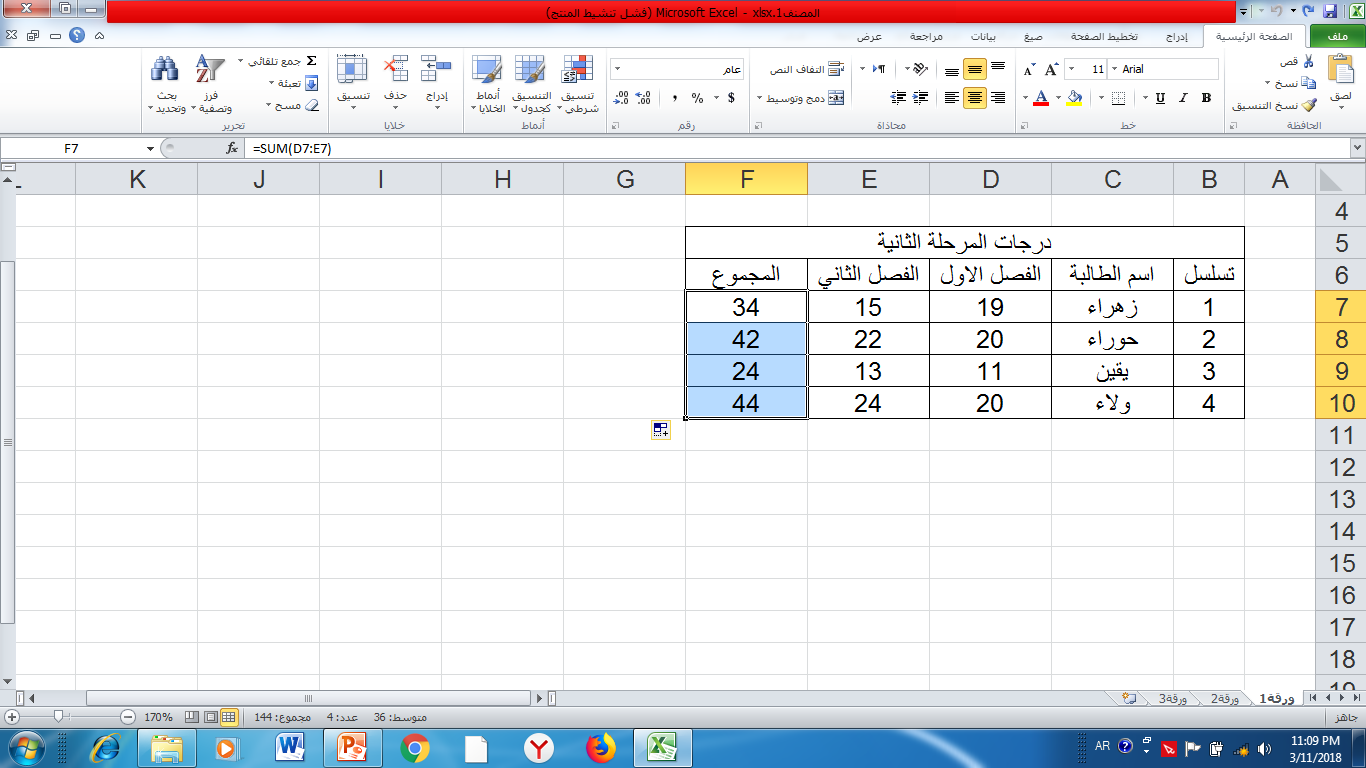 يتم التأشير على الخلية (F7) و سحبها من المربع الاسود في اسفل الزاوية اليسرى (عندما يصبح مؤشر الماوس بشكل +)
يتم تعميم معادلة الخلية(F7) على باقي الخلايا (F8,F9,F10)
مثال عملي
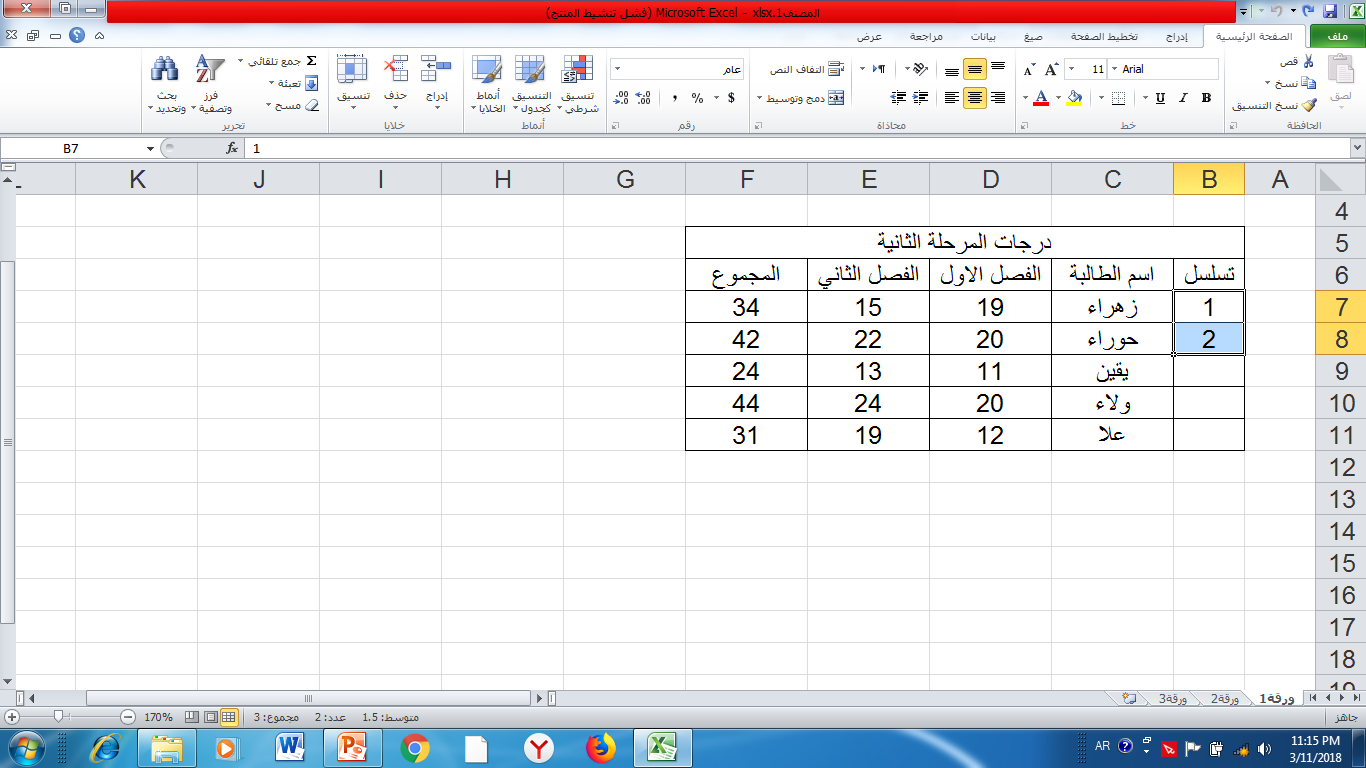 يتم تظليل الخليتين (B7,B8) و سحبها من المربع الاسود في اسفل الزاوية اليسرى (عندما يصبح مؤشر الماوس بشكل +)
اضافة تسلسل تصاعدي يكمل سلسلة (B7,B8) ) الى باقي الخلايا اللاحقة
مثال عملي
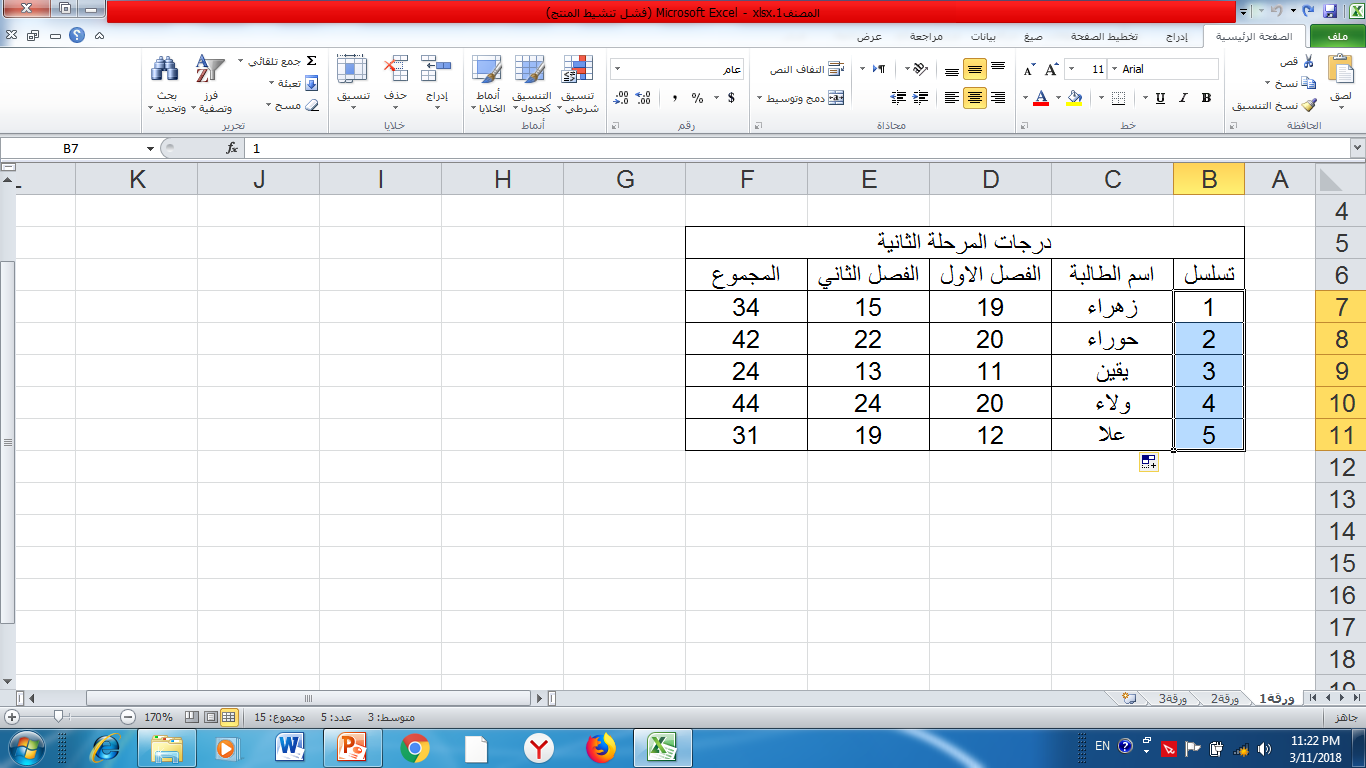 يتم تظليل الخليتين (B7,B8) و سحبها من المربع الاسود في اسفل الزاوية اليسرى (عندما يصبح مؤشر الماوس بشكل +)
اضافة تسلسل تصاعدي يكمل سلسلة (B7,B8)  الى باقي الخلايا اللاحقة
قواعد كتابة الصيغ الحسابية
نكتب رمز علامة ال (=)
ثم نكتب المعادلة الرياضية او الدالة
نضغط (Enter) من لوحة المفاتيح
ملاحظة / عند استعمال الاقواس يجب ان تتساوى الاقواس المفتوحة مع المغلقة
قواعد كتابة الصيغ الحسابية
ملاحظة / عند استعمال الاقواس يجب ان تتساوى الاقواس المفتوحة مع المغلقة
مثلا:
=(B1+B2+B4)/3
قواعد كتابة الصيغ الحسابية (مثال عملي)
جد المجموع الكلي للطالبات ادناه:
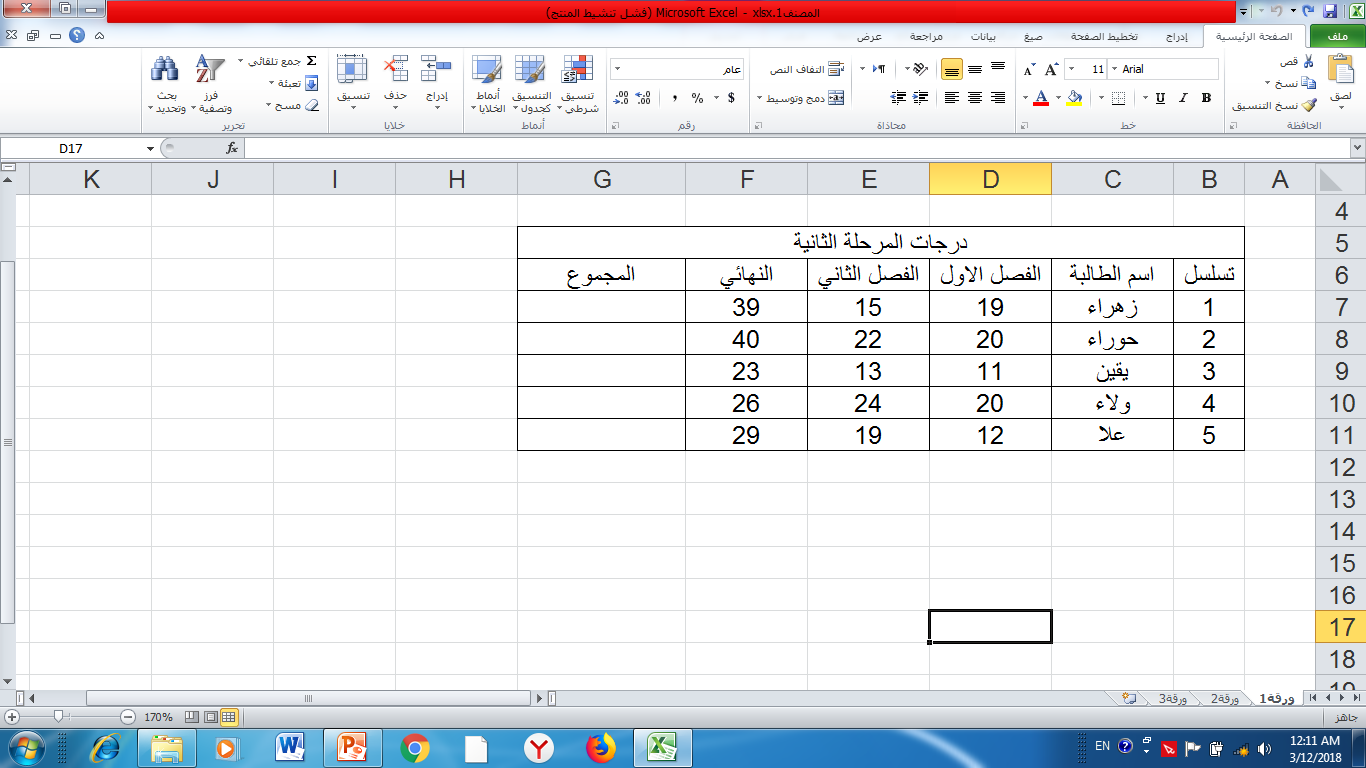 قواعد كتابة الصيغ الحسابية (مثال عملي)
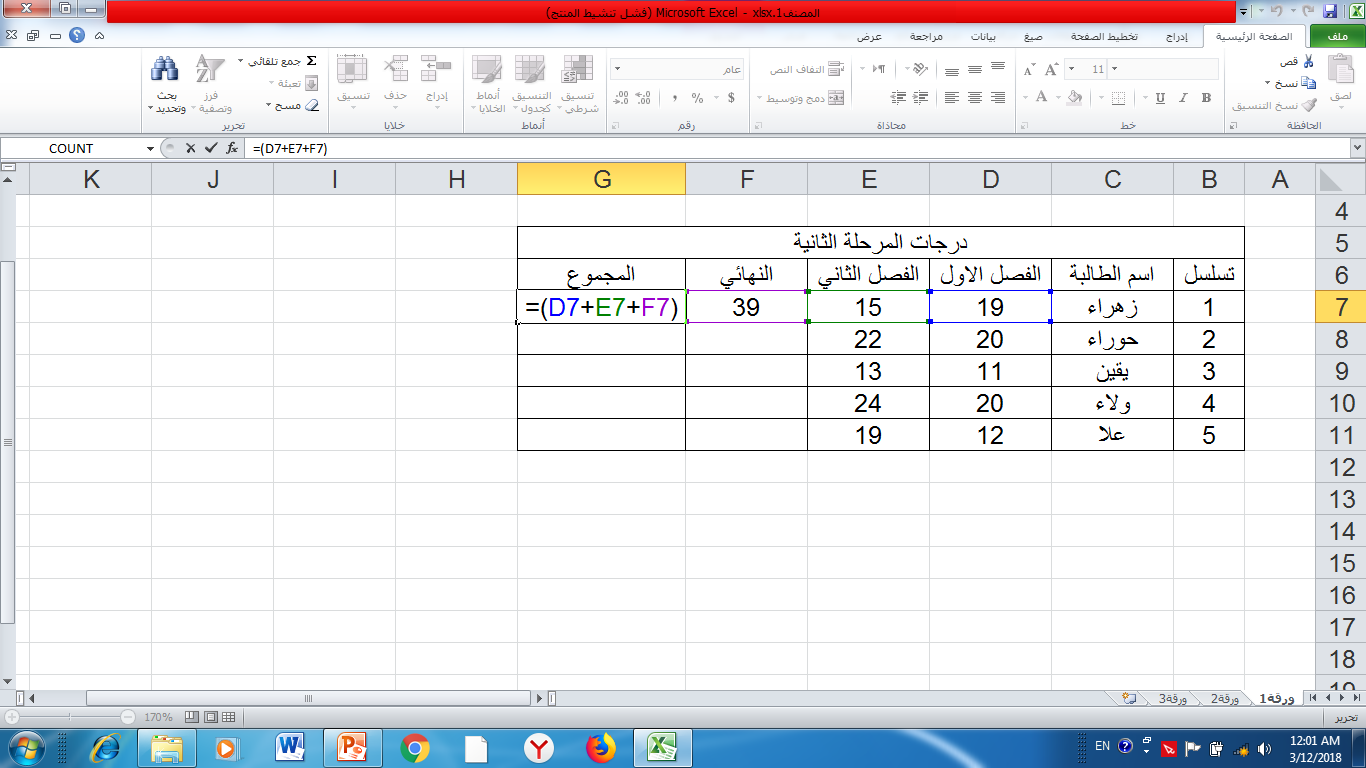 قواعد كتابة الصيغ الحسابية (مثال عملي)
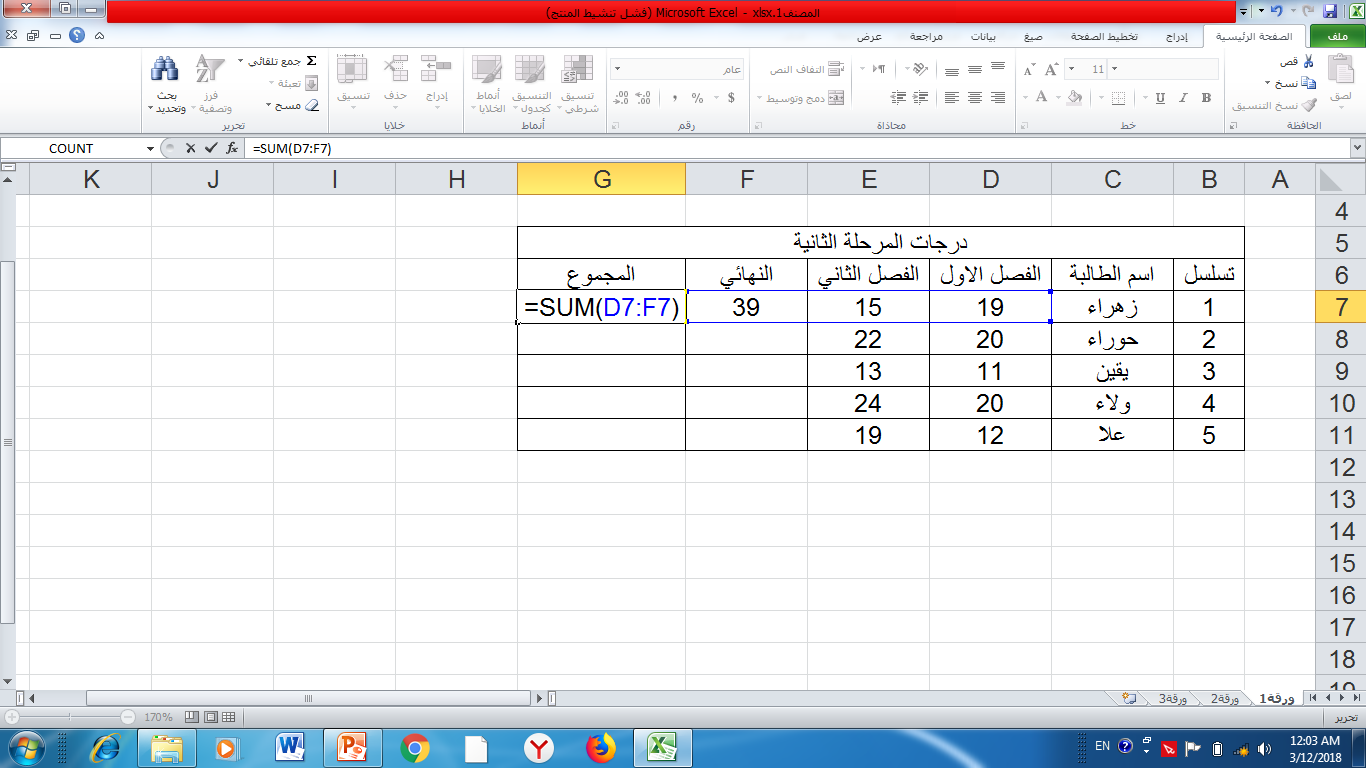 قواعد كتابة الصيغ الحسابية (مثال عملي)
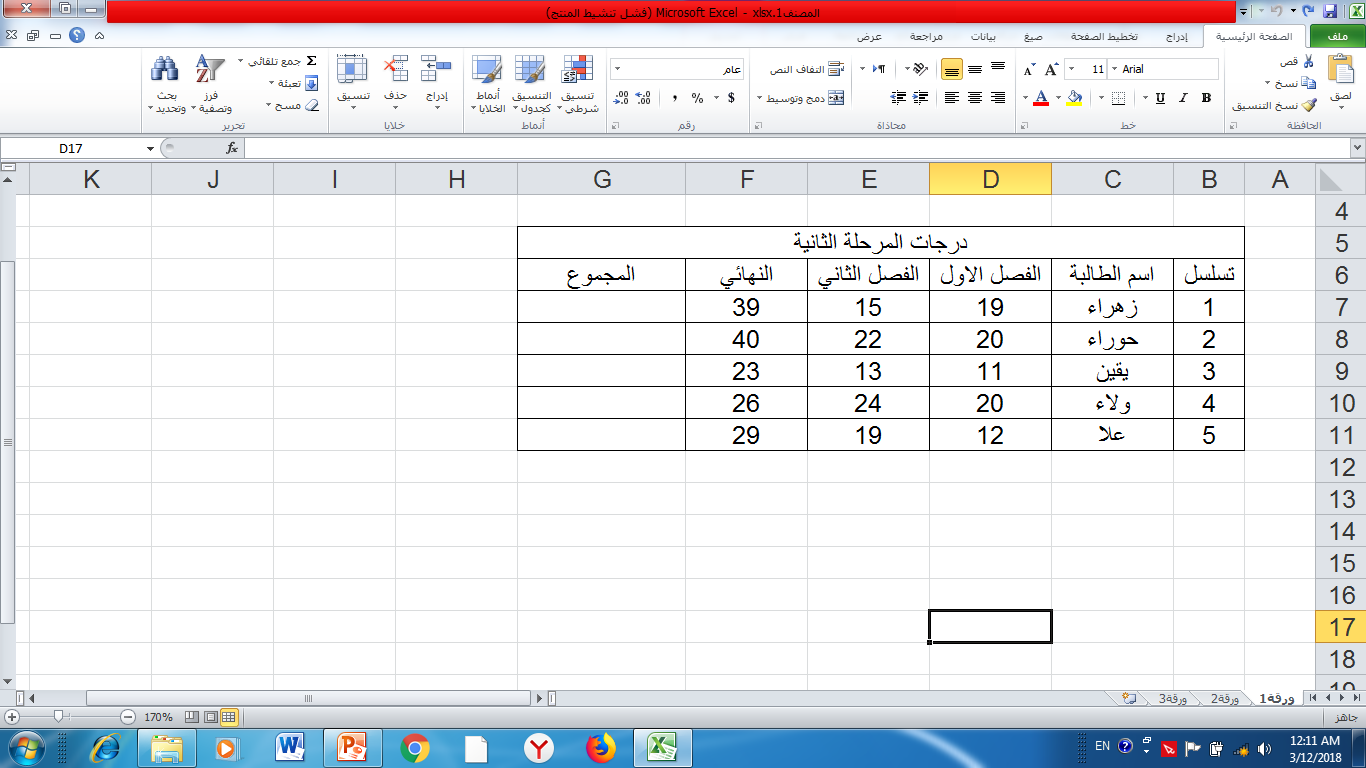 Quiz Time
س / اكتب صيغتين رياضيتين لإيجاد معدل الطالبة زهراء
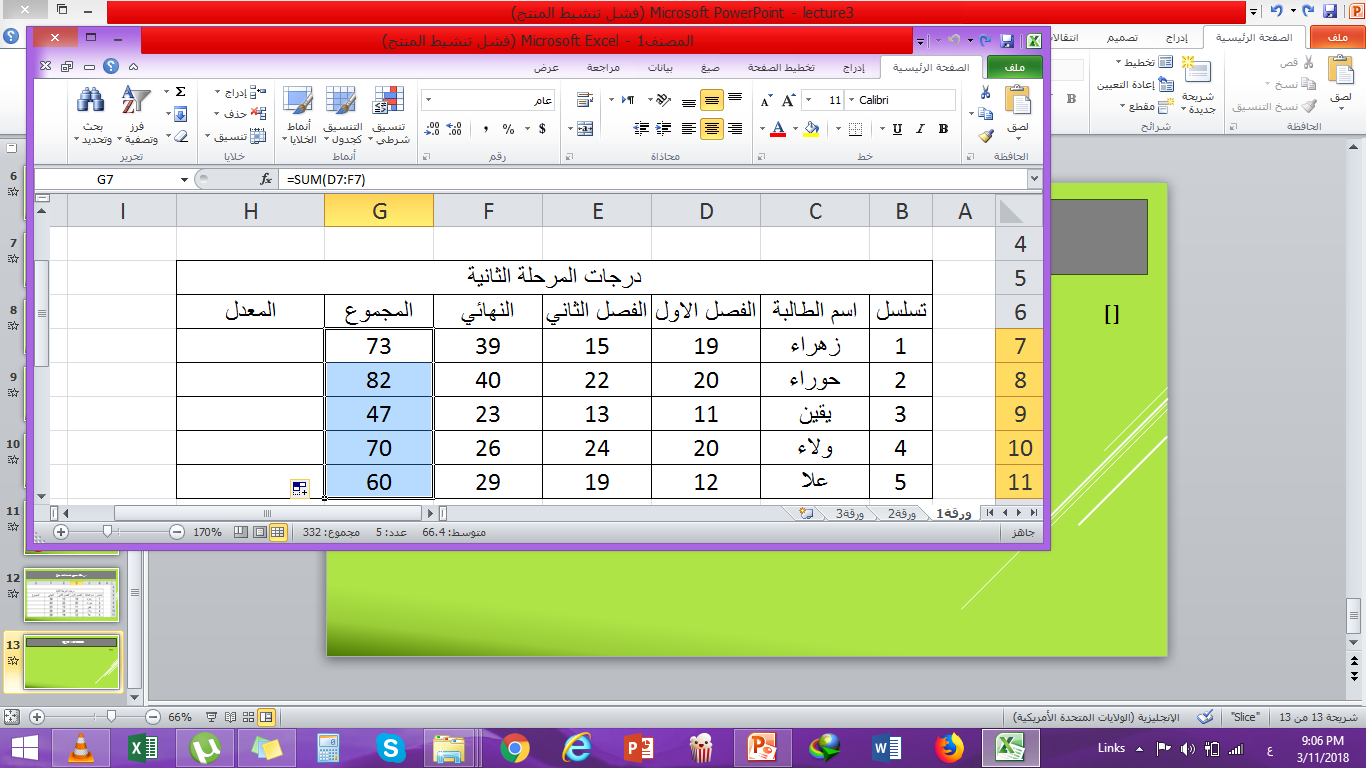